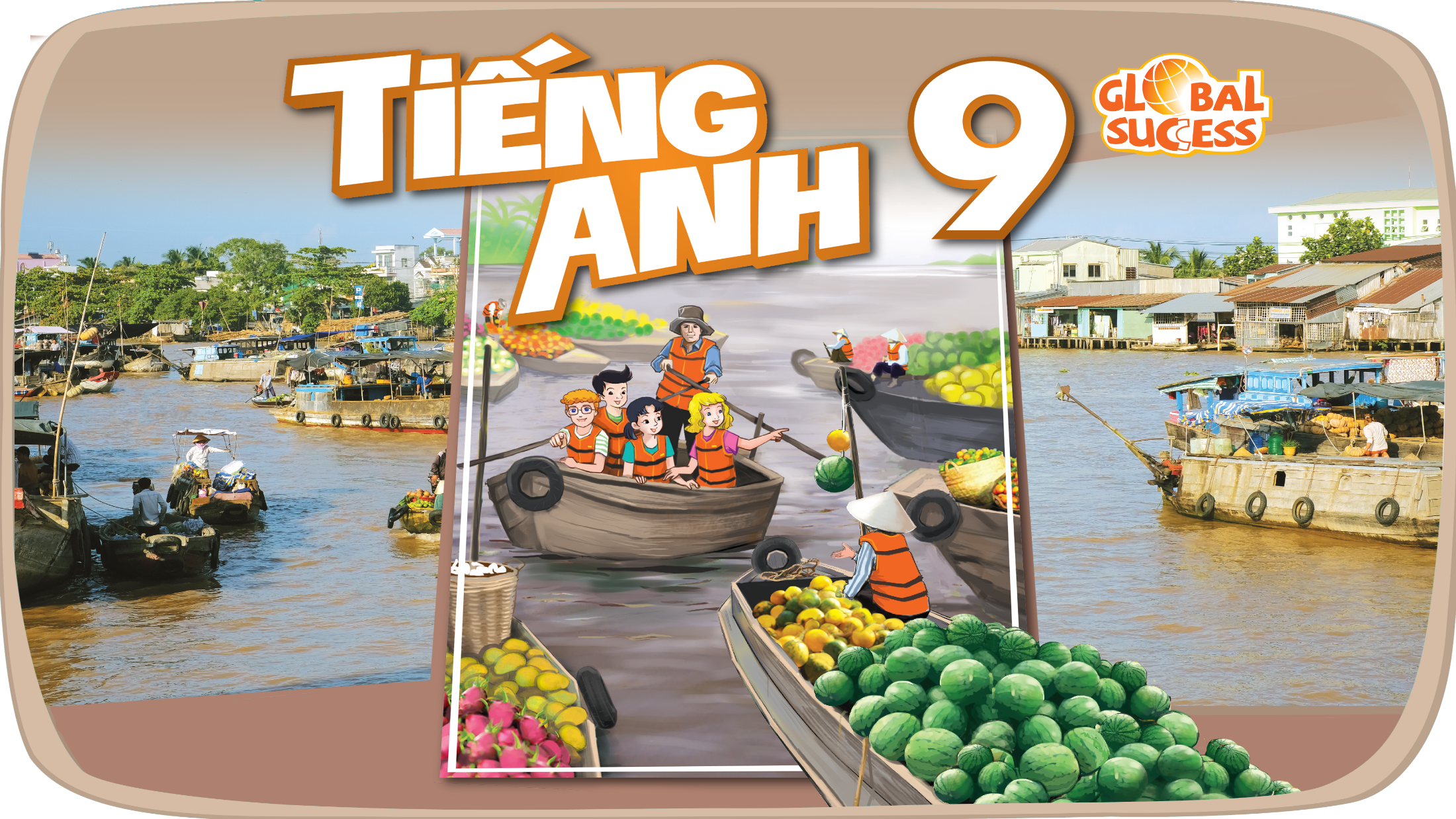 Unit
9
WORLD ENGLISHES
LESSON 5: SKILLS 1
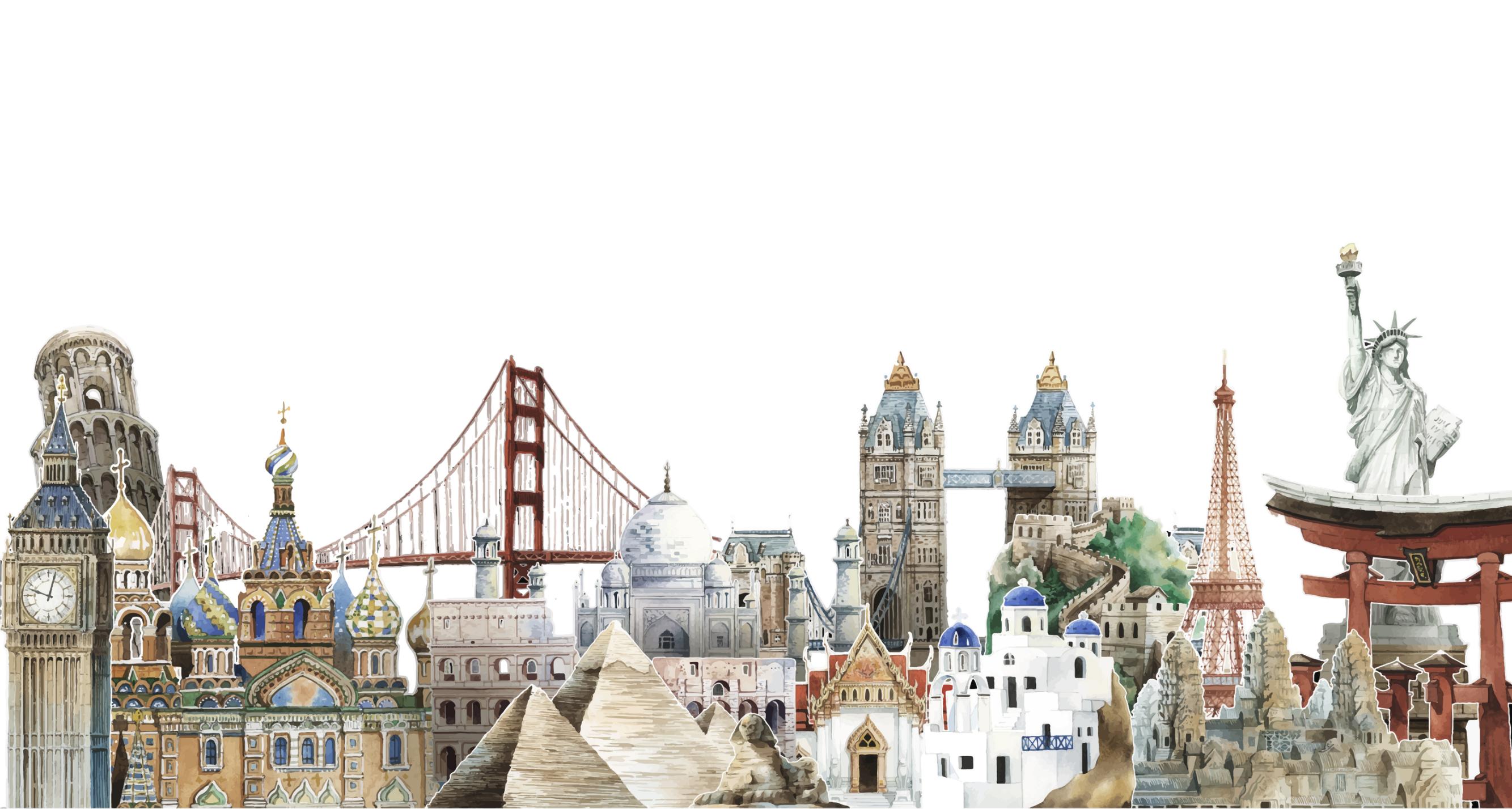 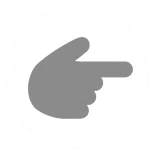 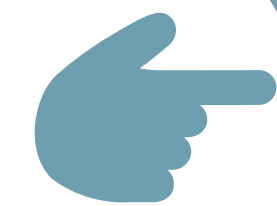 LESSON 5: SKILLS 1
WARM-UP
Brainstorming
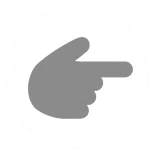 Vocabulary
Task 1: Look at the diagram. Put the names of the countries where English is spoken in the correct circle.
Task 2: Read the text and choose the correct answer A, B, C, or D.
Task 3: Read the text again and fill in each blank in the summary with no more than TWO words.
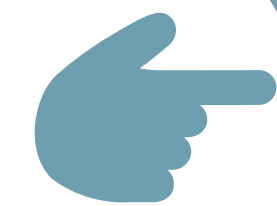 READING
Task 4: Work in pairs. Read the following words. What do all the words have in common?
Task 5: Work in groups. Discuss and write the meaning / explanation of each word and choose the language of origin for each word from the given list. Then present your answers to the class.
SPEAKING
Wrap-up
Homework
CONSOLIDATION
WARM-UP
Brainstorming
WARM-UP
Questions:
- Do you know any countries in the world that use English?
Brainstorming
- What countries set the standards of English?
READING
model (n)
something that a copy can be based on because it is an extremely good example of its type
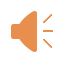 /ˈmɒdl/
E.g. The educational system was a model for those of many other countries.
mẫu, mô hình
READING
standard (n)
a moral rule that should be obeyed
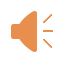 /ˈstændəd/
E.g. Most people agree that there are standards (of behaviour) that need to be upheld.
chuẩn mực
READING
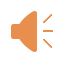 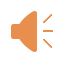 READING
1
Look at the diagram. Put the names of the countries where English is spoken in the correct circle.
Expanding Circle
3.
Viet Nam
Russia
Viet Nam
Singapore
Outer Circle
Singapore
Malaysia
2.
Russia
Inner Circle
New Zealand
New Zealand
1.
Malaysia
The UK
The UK
2
READING
Read the text and choose the correct answer A, B, C, or D.
Braj Kachru was a Professor of Linguistics who invented the term ‘World Englishes’. The term refers to the fact that English has become a global means of communication with a lot of varieties.
In 1985, Kachru proposed a model of the different uses of English around the world. There are three concentric circles in the model.
The first of these circles is the Inner Circle, which consists of the traditional English-speaking countries, such as the UK, the USA, Australia, New Zealand, and Canada. In these regions, English is the first language, and their speakers provide the standards of English.
The Dolomites – Paradise at Your Feet
If you haven’t decided on where to travel this holiday, consider the Dolomites!

The Dolomites are a mountain range in Italy. It was recognised as a UNESCO World Heritage Site in 2009. The Dolomites are part of the Alps, stretching from the Adige River to the Piave River valley. This mountain range has a total area of about 141,900 hectares. It has 18 peaks over 3,000 metres high. It is easy to get access to most parts of the Dolomites.

The Dolomites are a majestic site. They are widely regarded as being among the most attractive mountain landscapes in the world. There are steep rocky cliffs, sharp peaks, narrow and deep valleys, and white snow on the mountain top. Their natural scenery attracts tourists from many parts of the world.
2
READING
Read the text and choose the correct answer A, B, C, or D.
The next circle is the Outer Circle where  English is not the first language but the second or official language. The countries  in this circle include India, Singapore, the Philippines, Pakistan, Malaysia, etc. The speakers of these places follow the standards which the countries in the Inner circle provide.
The last circle is the Expanding Circle. People in this circle speak English as a foreign language. Some of the countries in the Expanding Circle are Brazil, Japan, Russia, and Viet Nam. Speakers of English in these places follow the rules which the people in the Inner Circle have established.
The Dolomites – Paradise at Your Feet
If you haven’t decided on where to travel this holiday, consider the Dolomites!

The Dolomites are a mountain range in Italy. It was recognised as a UNESCO World Heritage Site in 2009. The Dolomites are part of the Alps, stretching from the Adige River to the Piave River valley. This mountain range has a total area of about 141,900 hectares. It has 18 peaks over 3,000 metres high. It is easy to get access to most parts of the Dolomites.

The Dolomites are a majestic site. They are widely regarded as being among the most attractive mountain landscapes in the world. There are steep rocky cliffs, sharp peaks, narrow and deep valleys, and white snow on the mountain top. Their natural scenery attracts tourists from many parts of the world.
2
READING
Read the text and choose the correct answer A, B, C, or D.
1. What is the text mainly about?
B. The three circles of World Englishes.
D. The development of English.
A. Professor Braj Kachru.               
C. Native speakers of English.
2. The word “model” in paragraph 2 means ______.
B. an example to copy
D. a description of a system
A. an excellent person                
C. a small copy of something
3. The phrase “this circle” in paragraph 5 refers to the ______.
B. Inner CircleD. Expanding Circle
A. model                
C. Outer Circle
READING
3
Read the text again and fill in each blank in the summary with no more than TWO words.
Locate the keywords in the text and decide which words needed to fill in each blank.
Read each sentence + 
underline the keywords
READING
3
Read the text again and fill in each blank in the summary with no more than TWO words.
first language
official
follow
foreign language
rules
SPEAKING
4
Work in pairs. Read the following words. What do all the words have in common?
- Work in pairs to answer the question in the book.
banh mi, sushi, robot, piano, kung fu
- Share your answers.
They are the words which English borrowed from other languages.
- Can you share any other words of this type?
SPEAKING
SPEAKING
5
Work in groups. Discuss and write the meaning / explanation of each word and choose the language of origin for each word from the given list. Then present your answers to the class.
Chinese – Japanese – Vietnamese – Italian – Czech
- Work in groups to discuss and write the meaning/explanation of each word and choose the language of origin for each word from the given list.
- Read the example first and then complete the table.
SPEAKING
Chinese – Japanese – Vietnamese – Italian – Czech
a Japanese dish of small cakes of cold cooked rice, with vinegar added and served with raw fish, etc. on top
Japanese
a Chinese system of fighting using your hands and feet and not using  weapons
Chinese
SPEAKING
Chinese – Japanese – Vietnamese – Italian – Czech
a machine which can perform a complicated series of tasks by itself
Czech
a large musical instrument played by pressing the black and white keys on the keyboard
Italian
Extra Activity
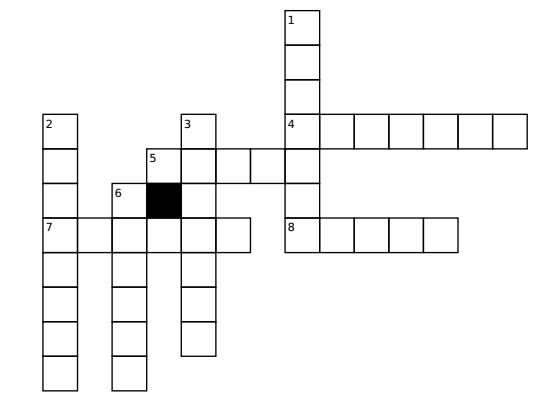 Do the crossword:
Extra Activity
Extra Activity
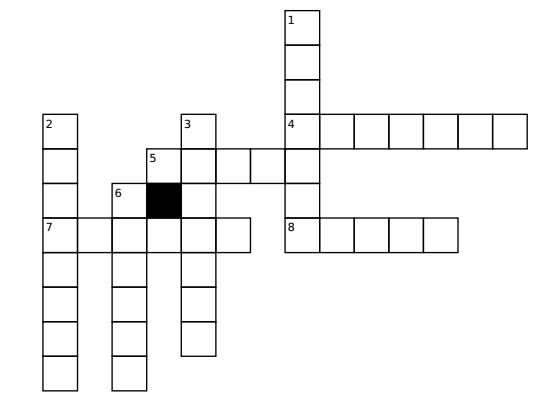 H
U
S
B
A
N
D
L
A
N
G
U
A
G
E
G
I
R
A
F
F
E
I     O   L   O  G     Y
P         Z    Z
K
I
M
O
N
O
U         T         R
A    N   C    E
CONSOLIDATION
1
Wrap-up
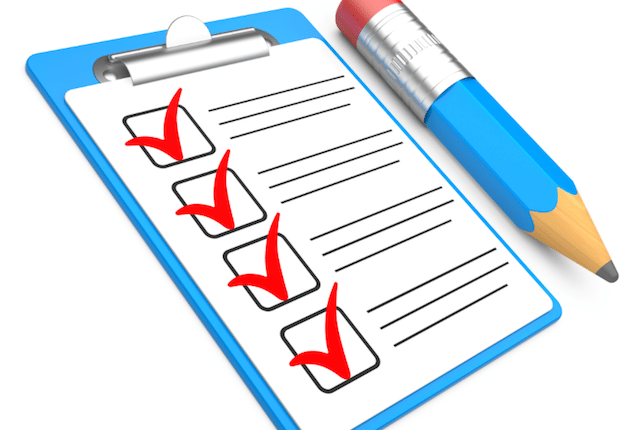 What have we learnt in this lesson?
 Read for general and specific information about the three circles in English;
Talk about borrowed words.
CONSOLIDATION
2
Homework
- Do exercises in the workbook.
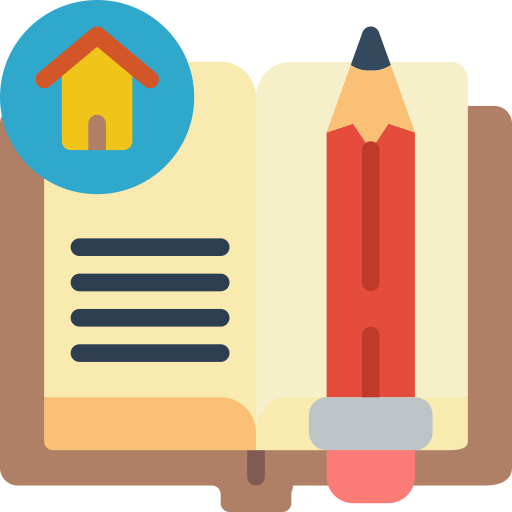 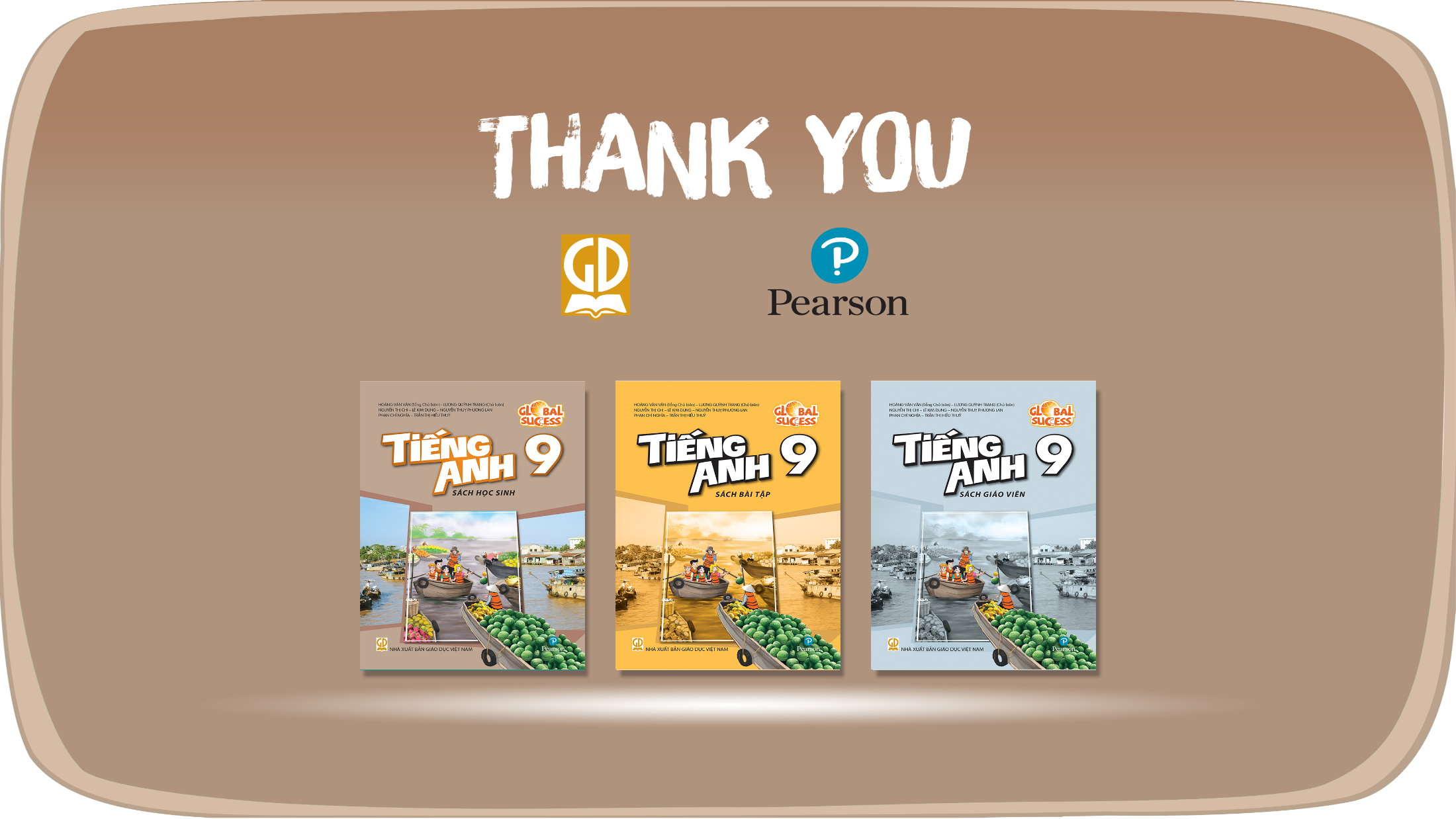 Website: hoclieu.vn
Fanpage: facebook.com/tienganhglobalsuccess.vn/